AGUAS RESIDUALES EN SANTIAGO
Indice
Ciclo urbano del agua
 (Santiago)
Que es una EDAR?
Objetivos
Beneficios
Elementos de una EDAR paso a paso
EDAR de Silvouta
Ciclo urbano del agua
Captacion
Potabilizacion
Almacensmiento
Distribucion
Abastecimiento



Saneamiento


Reutilizacion
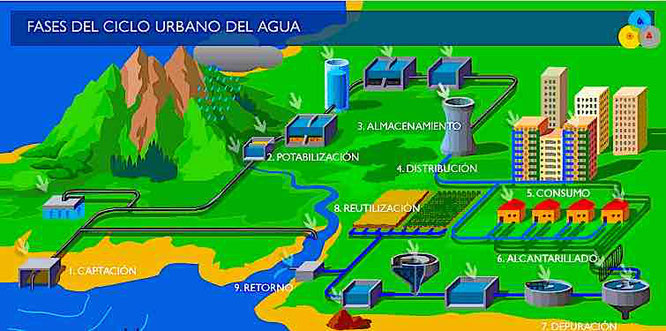 Alcantarillado
Depuracion
Regeneracion
Transporte
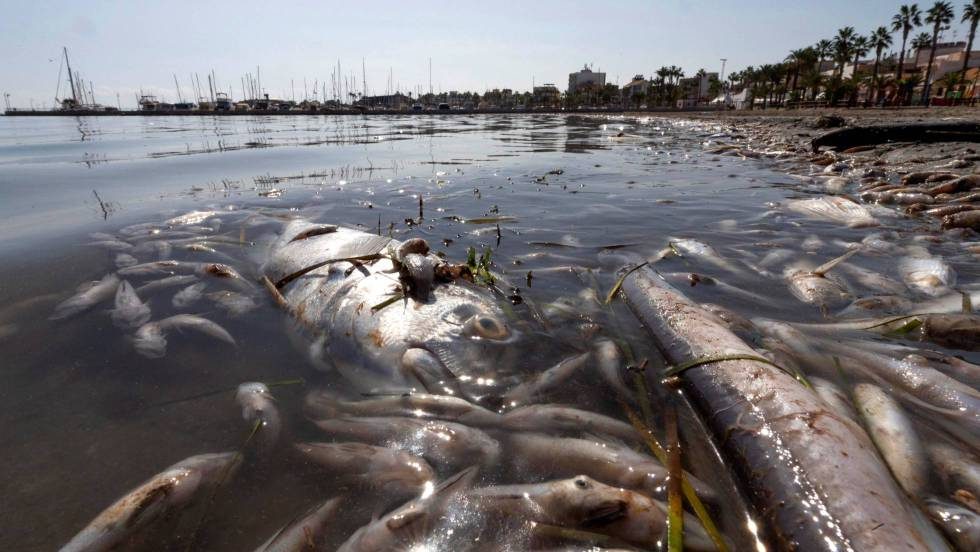 Ciclo urbano del agua
Captacion
Potabilizacion
Almacensmiento
Distribucion
Abastecimiento



Saneamiento


Reutilizacion
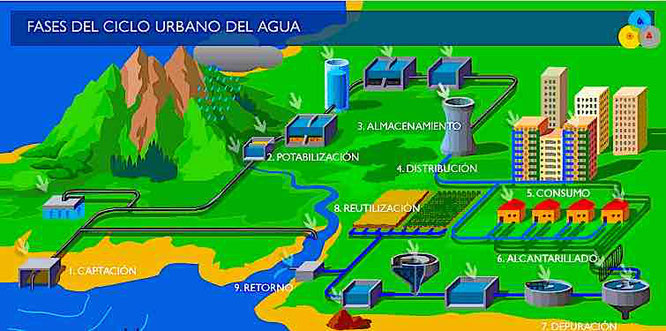 Alcantarillado
Depuracion
Regeneracion
Transporte
SANTIAGO
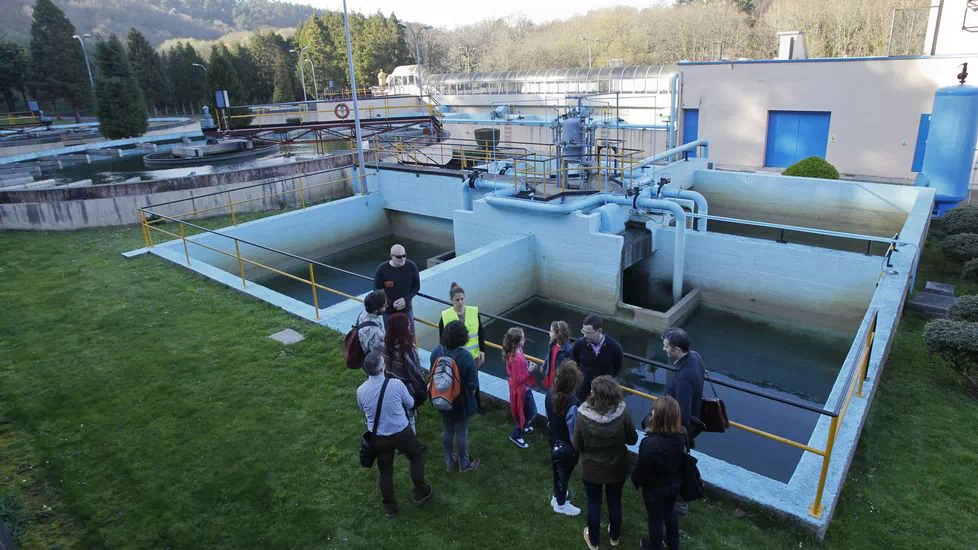 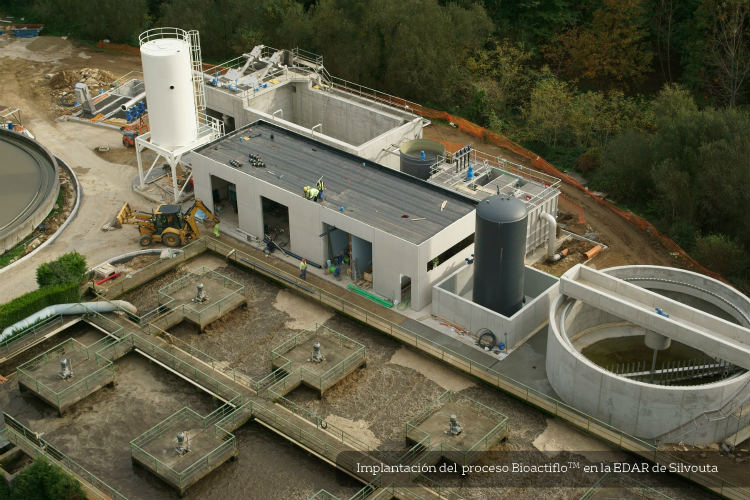 ETAP
EDAR SILVOUTA
Que es una EDAR?
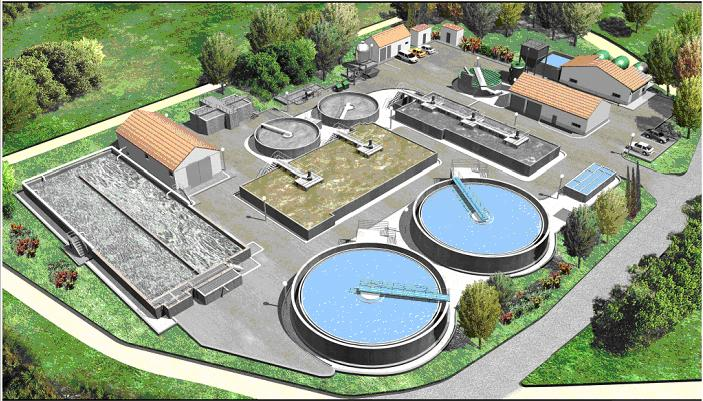 Objetivos de una EDAR

Beneficios de una EDAR
Elementos de una EDAR paso a paso
RED DE ALCANTARILLADO
- Separativa
-Unitaria

ENTRADA DE AGUAS RESIDUALES A LA DEPURADORA
 
Es importante que el agua residual circule por gravedad.
Pretratamiento
Desbaste por rejillas

Desarenador (<0.5mm)->gravedad

 Desengrasador (grasas, aceites…) ->flotacion
Desbaste por rejillas
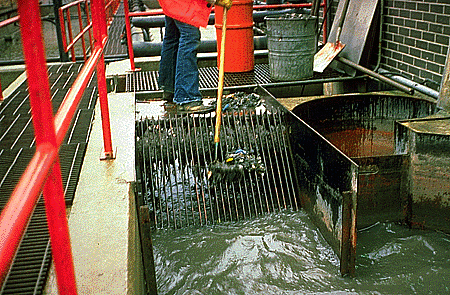 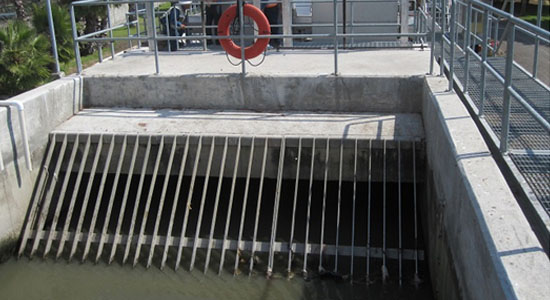 Pretratamiento
Desbaste mediante rejillas

Desarenador (<0.5mm)->gravedad

 Desengrasador (grasas, aceites…) ->flotacion
Desarenador y Desengrasador
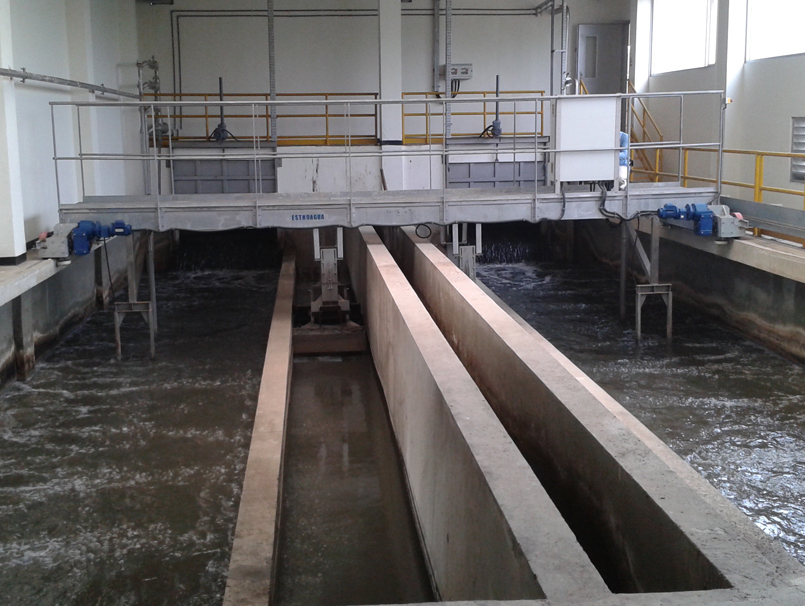 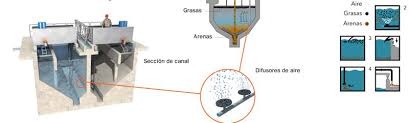 Decantación primaria
Eliminar las partículas más finas (floculantes) 
                   + DBO
 
Resultan fangos
Decantación primaria
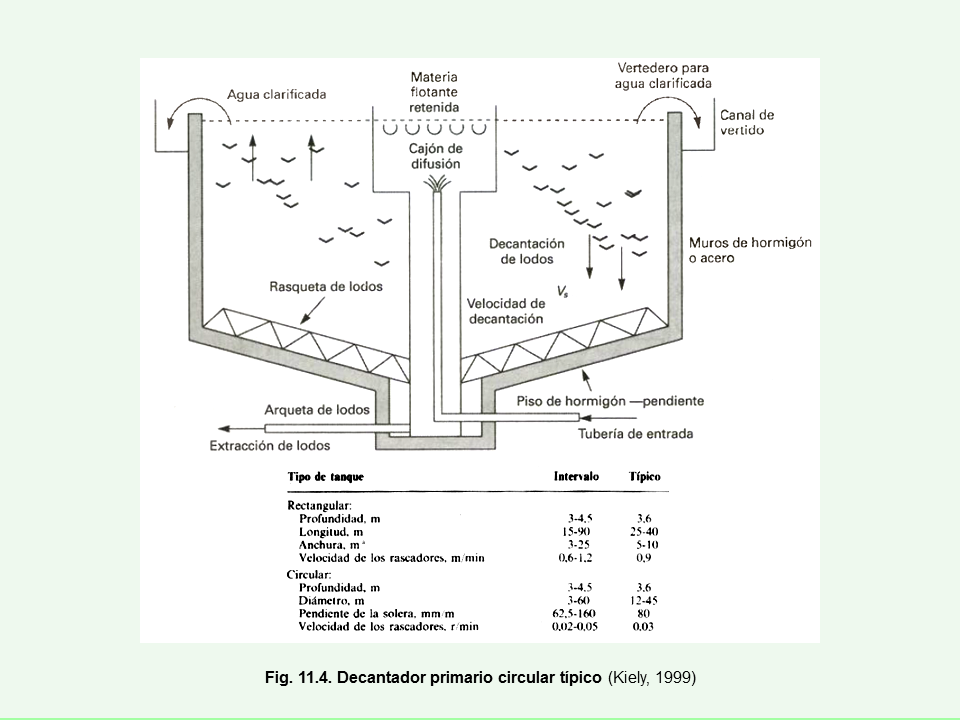 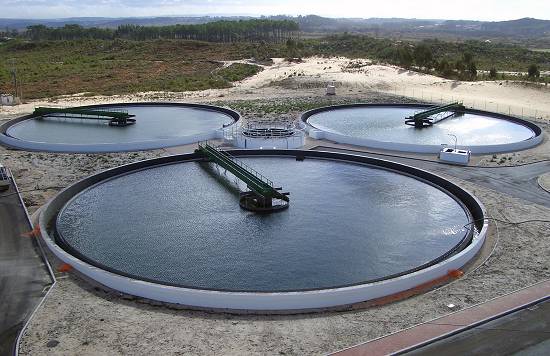 Depuración Biológica
Eliminación del resto de DBO
Bacterias aerobias-O2
Reproducción y formación de comunidades
Depuración Biológica
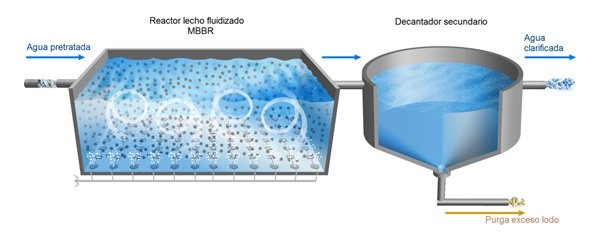 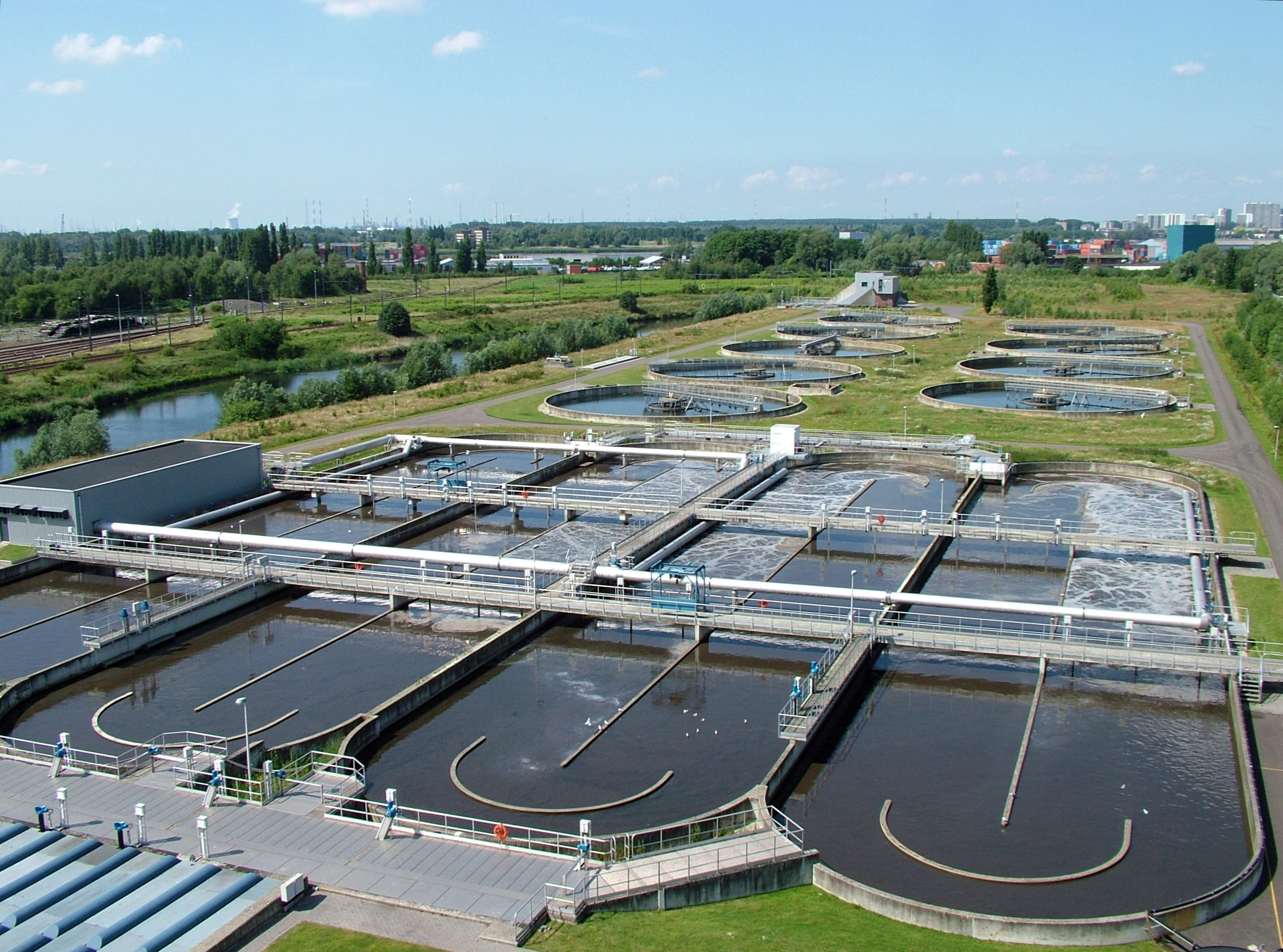 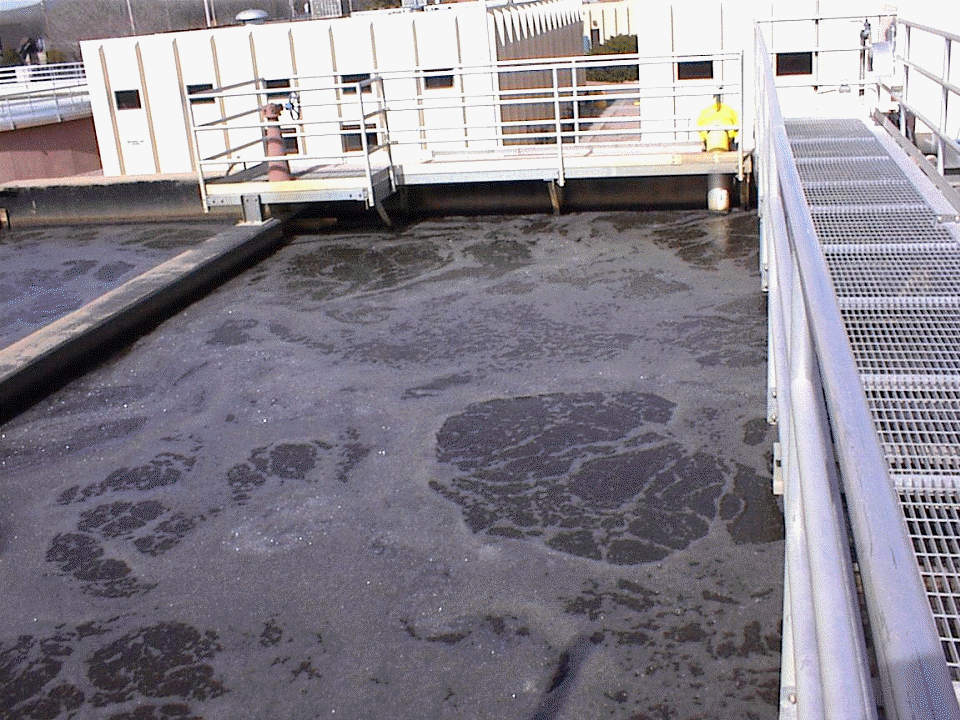 Decantador Secundario
Recibe el agua del reactor biológico y su función es separar la biomasa del agua depurada por decantación.
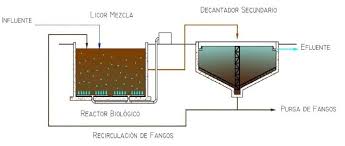 Decantador Secundario
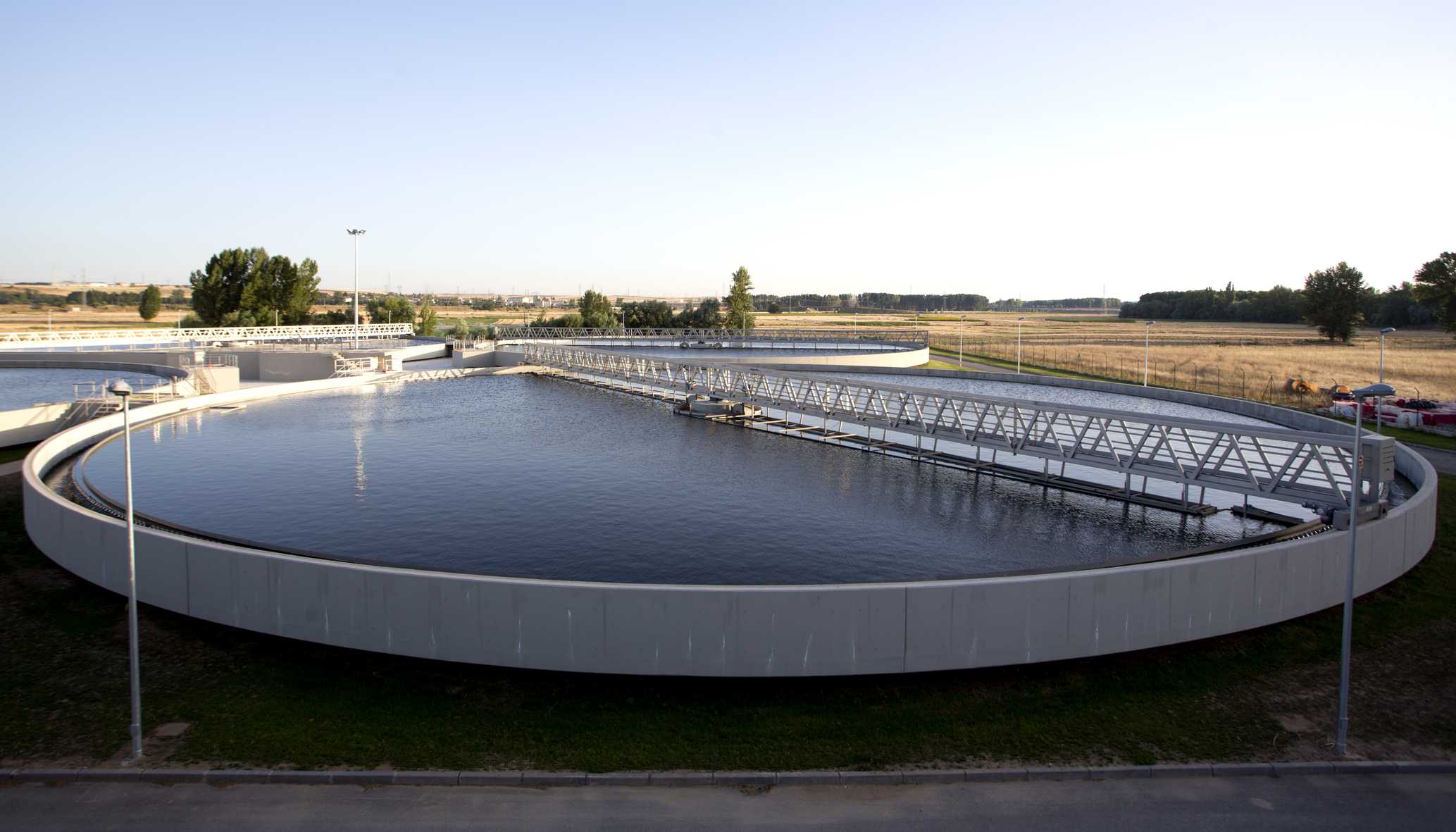 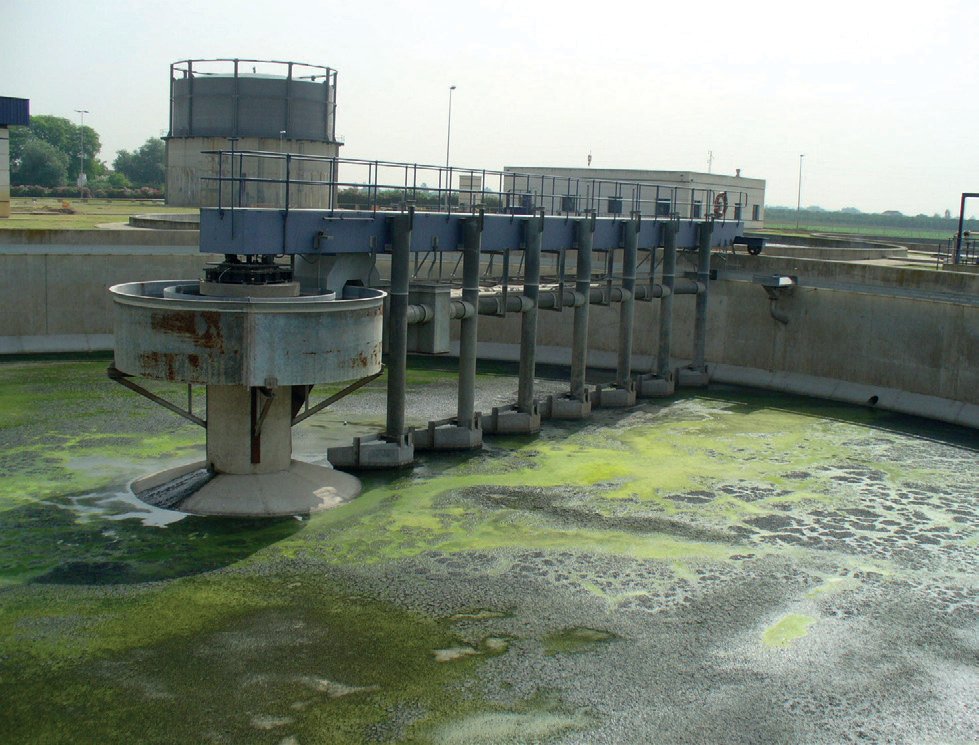 Tratamientos Terciarios
Solo se aplican para conseguir calidades muy altas de las aguas depuradas en aquellos casos que se les exige.

Tipos de tratamientos:
Tamizado: eliminar partículas muy finas
Desinfección: añadiendo cloro o mediante rayos UVA


VERTIDO AL RÍO O REUTILIZACION
Tratamientos Terciarios
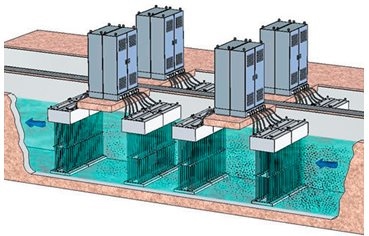 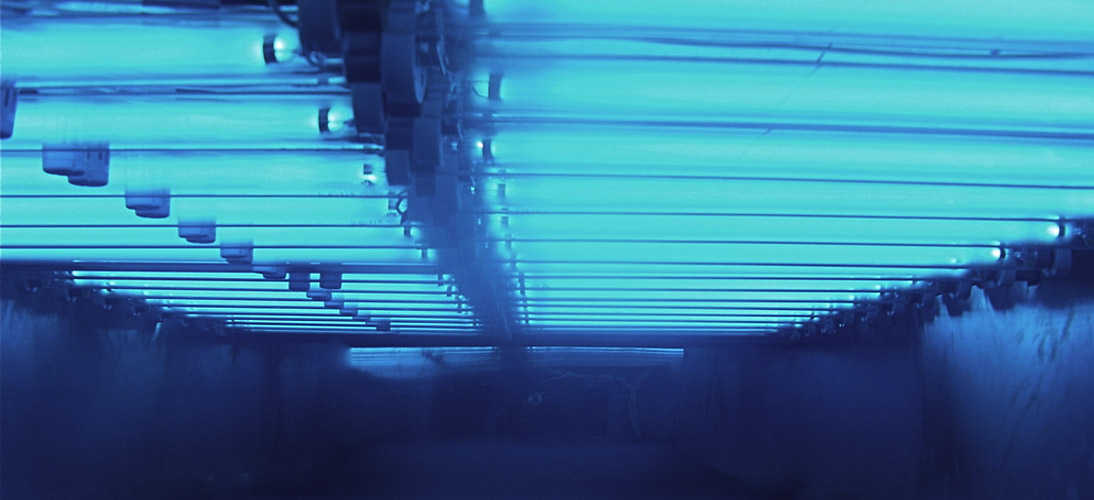 Tratamiento de logos y fangos
Tratamiento de fangos para estabilizarlos
Digestor anaerobio
En este proceso se produce CH4 que se puede aprovechar para producir energía eléctrica.
Los lodos pueden utilizar en la agricultura como abono
Tratamiento de logos y fangos
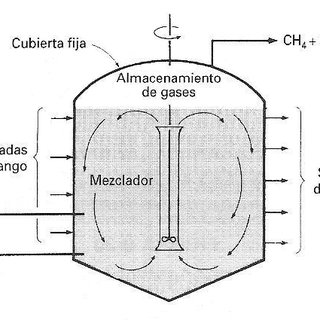 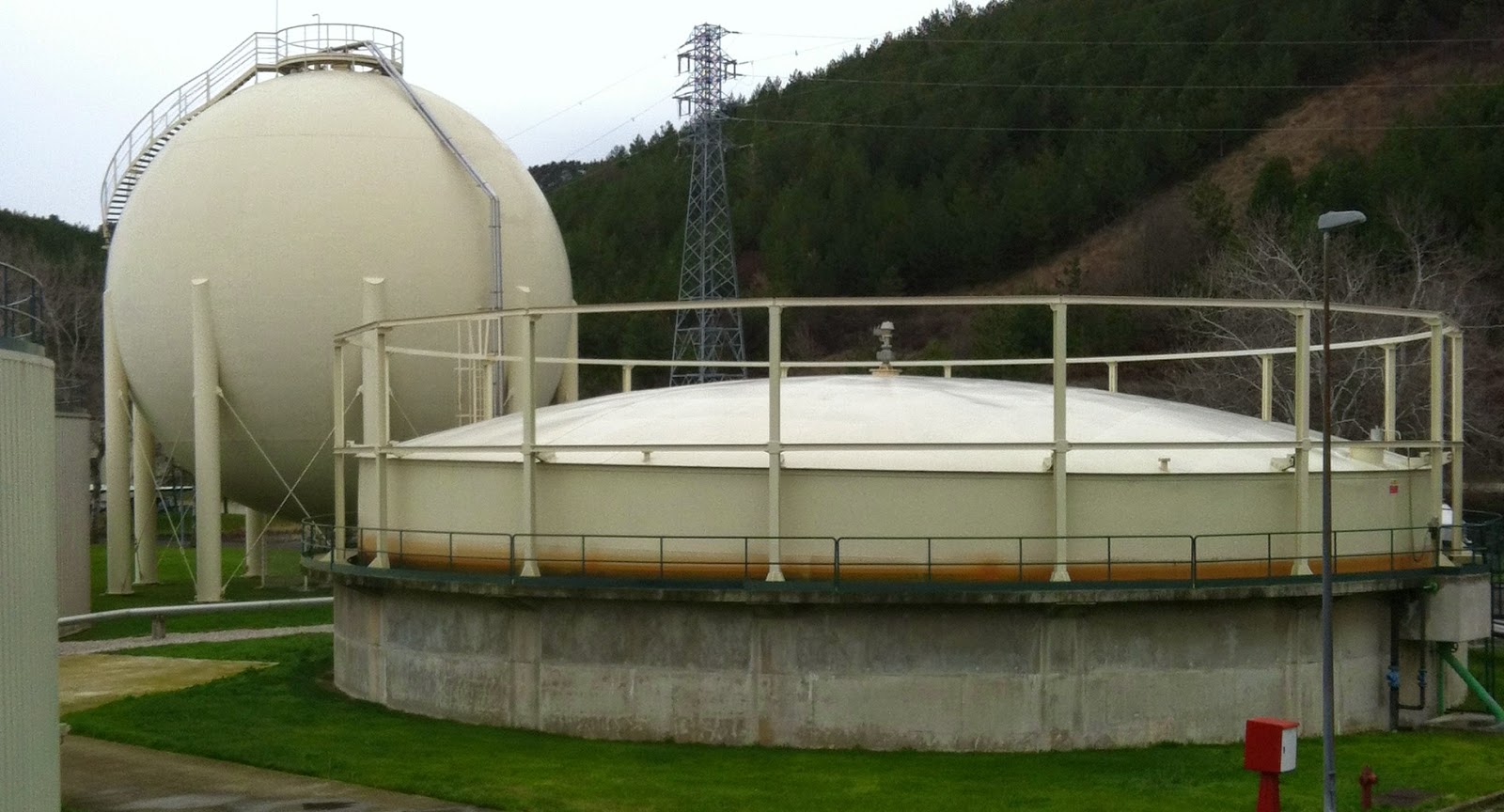 EDAR de Silvouta
Introduccion



Proceso BioActiflo
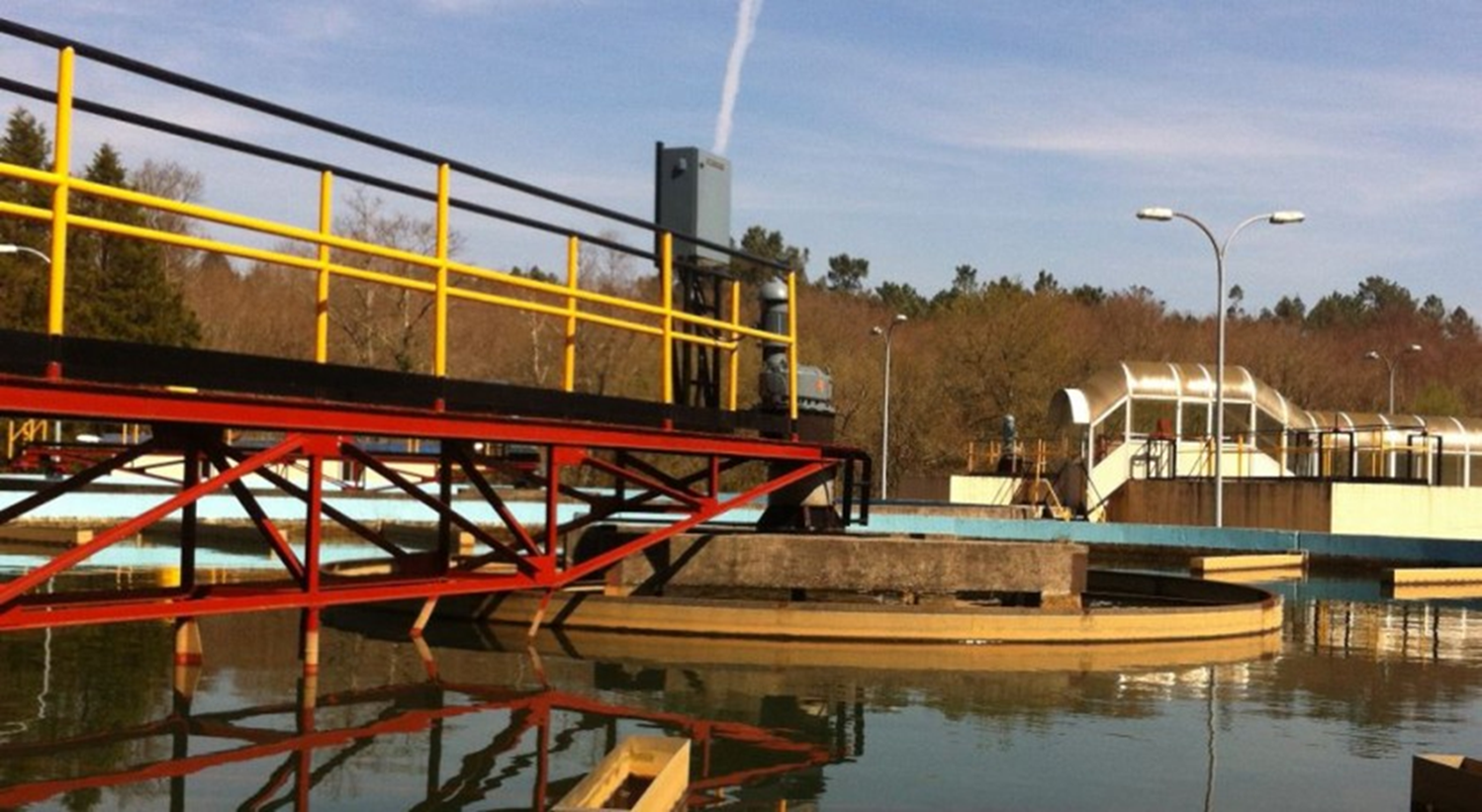